Формирование читательской грамотности на уроках естественного цикла
Выполнил : учитель физики школы №7 г.Якутска Мордовской М.А.
Огромную роль в становлении человека, в формировании его функциональной грамотности играет книга. Ведь не зря чтение всегда рассматривалось как средство учения и обучения и как средство воспитания в человеке человека. Умение читать, вникать в смысл прочитанного имеет большое значение и при решении и выполнении заданий по предметам естественного цикла.
Если ранее умение читать, которому обучали в начальной школе, считалось достаточным для получения информации из текста, то современные представления о процессе чтения включают совокупность навыков, совершенствующихся на протяжении всей жизни. Читательская грамотность помогает человеку критически относиться к полученным знаниям, легче ориентироваться в политических и финансовых институтах, обогащать личную жизнь и эффективно заниматься самообразованием.
Цель:
Создание условий для успешного формирования
читательской грамотности на уроках физики
Понятие 

 Традиционно под грамотностью понимают степень овладения навыками чтения и письма.  В настоящее время под этим понятием подразумевается более прикладное умение оперировать с текстами. Читательская грамотность – это не синоним начитанности или хорошей техники чтения, а способность понимать, использовать и анализировать прочитанное. Те сведения, которые человек получает из текста, должны расширять его знания и возможности в жизни.
Читательская грамотность состоит из системы следующих аспектов: 
1. Чтение
2. Толкование текста в буквальном смысле
3. Оценка языка и формы сообщения
4. Поиск информации и ее извлечение 
5. Преобразование данных от частных явлений к обобщенным
6. Формулирование основных идей и выводов
7. Общее понимание текста
8. Размышления о содержании и оценка, соотношение с внетекстовой информацией.
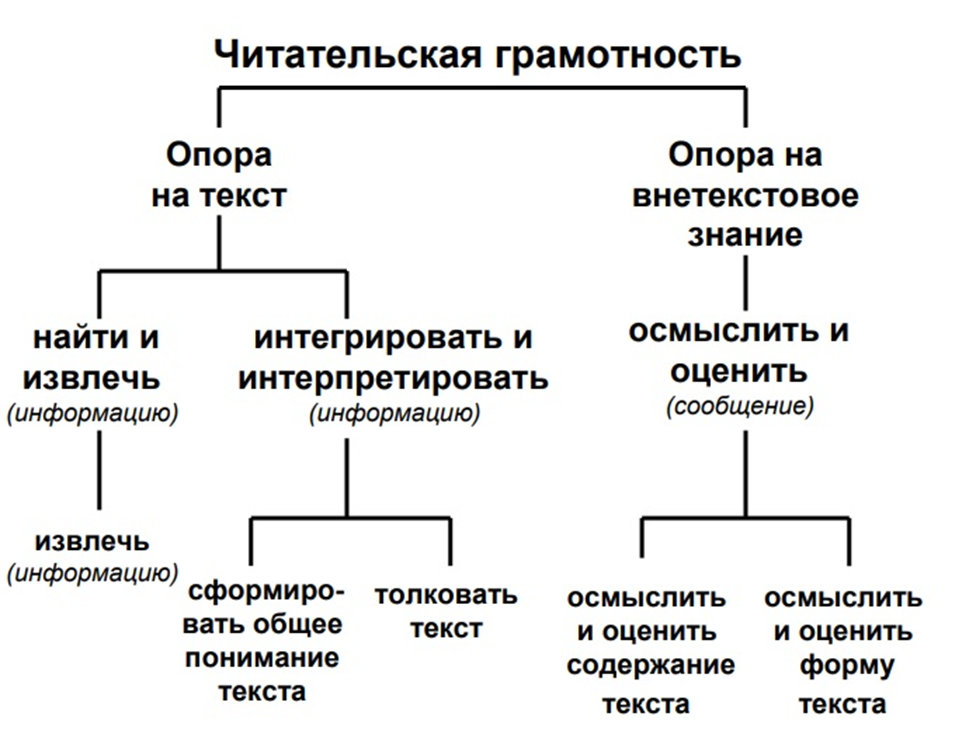 Типы текстов

Текст для проверки читательской грамотности может быть 2 типов. 
1 тип: сплошной (описание, повествование, объяснение, аргументация, инструкция)
2 тип: не сплошной
 В последнем случае включаются различные виды изображений (иллюстрации, таблицы, графики, карты, заполненные формы). Визуальные материалы могут быть предложены и отдельно.
По стилю применяют тексты следующих видов: 

научные; 
деловые; 
художественные; 
технические; 
публицистические и другие.
Цели чтения на уроках физики 
При проведении исследования в заданиях также учитывается цель чтения. В соответствии с ней подбирается определенный вид текста. Таких целей насчитывают несколько:
рабочие (инструкции, правила); 
образовательные (научно-популярные тексты, учебная литература, условия задач).
Формирование читательской грамотности 
 
Формирование читательской грамотности ее, как и другие умения, необходимо развивать. Так как часть вопросов предполагает логические умозаключения, то улучшение логического мышления и его скорости также способствует этому процессу. На основе международных тестов разработаны методические пособия, составленные для учеников различного возраста по естественно-научной литературе.
В качестве самостоятельных развивающих приемов в отношении любого текста, соответствующего возрастной группе, можно использовать следующие: 
1. определить, в каком месте учебника (или другой книги) словесно описывается объект, изображенный на рисунке; 
2. составить вопросы к иллюстрации; 
3. написать свое суждение по проведенной лабораторной работе
4. сделать таблицу или схему по изученной информации;
7. найти логическую ошибку в условиях задачи; 
8. упростить текст, сделать его короче без потери основного смысла;
9. составить кроссворд по изучаемой теме.
Интегрирование и интерпретация
  
Одной из составляющих диагностической работы по читательской грамотности является оценка способности учащегося истолковывать прочитанное. Самым простым заданием данного типа служит понимание условий задачи. Такая деятельность требует от читателя умения отличать главное от второстепенного.
Интерпретация заключается в способности выполнения следующих умственных действий: 
составление выводов;
 краткое формулирование главного в физической задаче;
составление умозаключения о каком-либо опыте;
 определение причинно-следственных связей.
Все эти умения помогают выработать целостное понимание информации, заключающейся в тексте.
Уровни читательской грамотности
 При диагностике выделяют 3 уровня :
Наиболее эффективными и продуктивными формами работы с текстом являются такие приемы как:
Один часто применяемых приемов - Кластер («гроздь»)
Суть этого приёма в рамках физического понятия — выделение смысловых единиц текста и графическом их оформлении в определённом порядке в виде грозди. Использовать этот приём можно на всех этапах урока: на стадии вызова, осмысления, рефлексии или при обобщении темы или раздела.
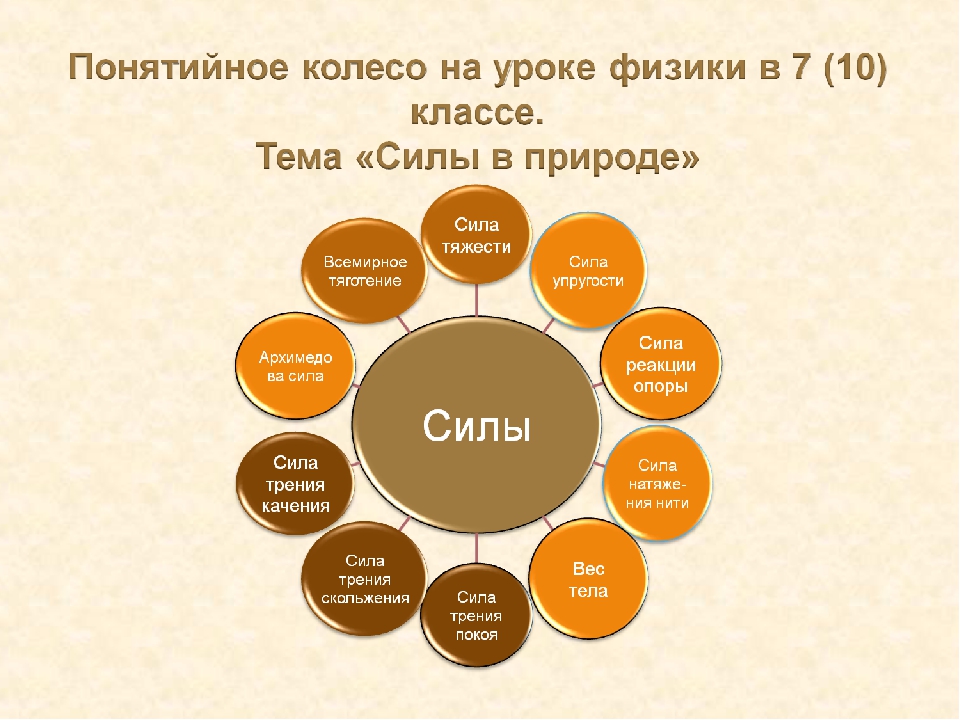 Концептуальная таблица

Прием полезен, когда предполагается сравнение трех и более аспектов или вопросов. Таблица строится так: по горизонтали располагается то, что подлежит сравнению, а по вертикали различные черты и свойства, по которым это сравнение происходит. Приведу конкретный пример.
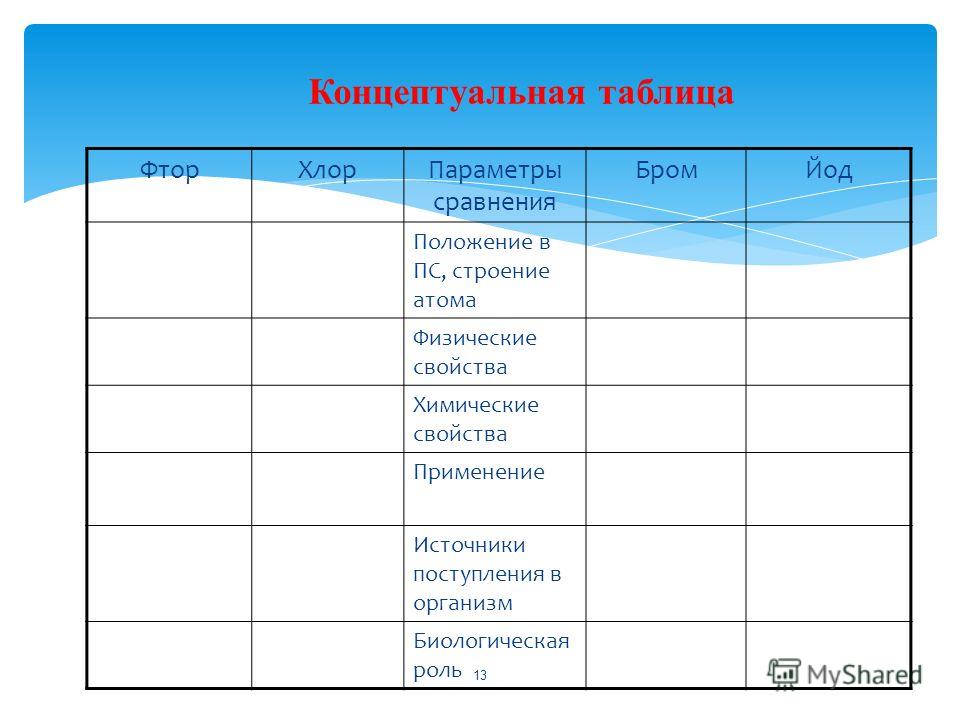 На этапе рефлексии можно предложить составить синквейн:
Движение
Равномерное, криволинейное
Покоится, взаимодействует, ускоряется
Описывает состояние положения тел
Жизнь
Законы Ньютона
«Если мы будем учить
 сегодня так, как мы 
учили вчера, 
мы украдем у детей
 завтра»
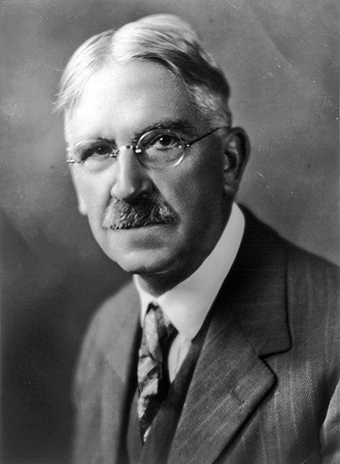 Джон Дьюи